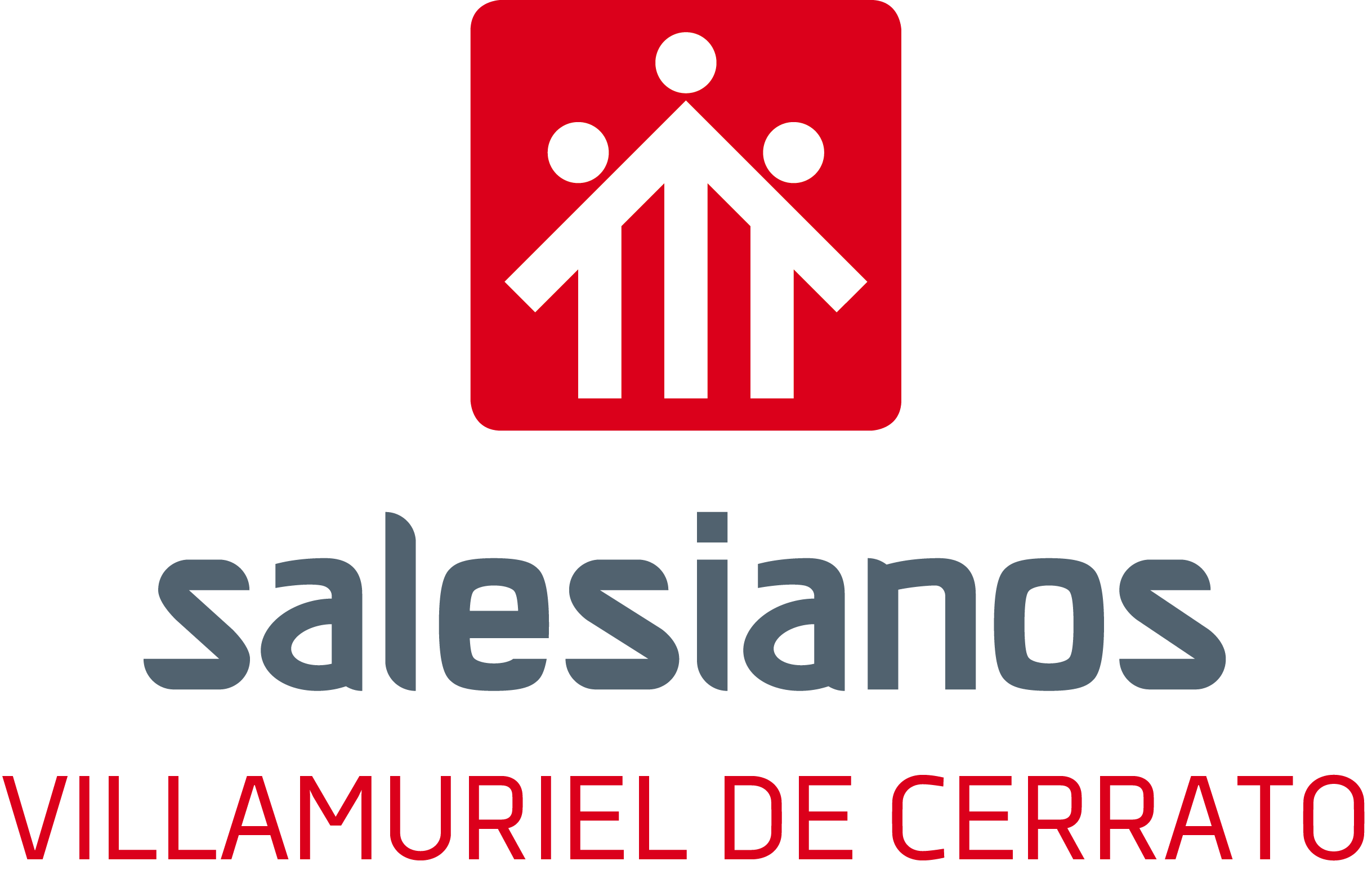 La ruta hacia la excelencia TIC
¿Somos un centro TIC?
Un poco de historia…
El centro Don Bosco es un centro que, históricamente, es conocido por sus estudios técnicos de FP
El centro siempre ha dispuesto de estudios de FP relacionados con tecnología electrónica y informática
Esos estudios, desde hace muchos años han requerido de una infraestructura y software relacionada con la tecnología de la información
El cambio en la estrategia TIC….
Los nuevos estímulos y formas de aprendizaje de los alumnos han provocado una reflexión sobre cómo es el aprendizaje en el aula
Percibíamos que los métodos tradicionales de enseñanza no funcionaban
Deseábamos un cambio metodológico y eso requería de una mayor integración de las herramientas TIC en el proceso de enseñanza y aprendizaje
Pilares en nuestras pretensiones
Mejorar la gestión de notas, incidencias, expedientes,…
Ampliar el seguimiento de las familias de la actividad educativa y lograr nuevas formas de retroalimentación
Impulsar el uso de metodologías activas en el aula
Formar en el mundo digital a nuestros alumnos y alumnas
Favorecer los procesos de calidad en la NORMA ISO 9001-2015
La más ambiciosa: Conseguir que el centro sea una referencia en la promoción y uso de las herramientas TIC
Dificultades
No había seguridad de que todo el tiempo dedicado redundara en una mejora de la práctica en el aula
Resistencia inicial al cambio por parte de una mayoría del  profesorado
Hay cambios que implicaban un cambio también en la mentalidad de las familias
Las desventajas del sobreuso de la tecnología en el aula: uso lúdico, distracciones,…
Toda la  infraestructura realmente tenía que funcionar
Profesorado necesario para su gestión y supervisión
Un camino a largo plazo
Plazo
Nos planteamos un camino a largo plazo
Empezamos a priorizar las TIC hace 16 años
Hemos intentado mejorar la calidad del centro cada año tomando decisiones a dos o tres cursos en la adquisición de objetivos
La prioridad era la búsqueda de la excelencia educativa, las TIC debían apoyar ese objetivo
Decisiones
Mejorar la infraestructura de la red del centro
Integrar herramientas de empresas confiables en la gestión organizativa y educativa del centro
Integrar un equipo encargado de dinamizar el plan
Formar al profesorado en competencias TIC
Formar al alumnado en competencias TIC
Formar a las familias en competencias TIC
Mejorar el acceso y uso de la tecnología
Conseguir condiciones de seguridad en el uso de la tecnología
Decisiones
Aumentar la interacción y visibilidad digital del centro
Apostar por metodologías dinámicas con ayuda de herramientas TIC
Digitalizar todos los procesos de trabajo en el centro
Aportar un valor añadido a nuestros estudios técnicos
Evaluar el desarrollo de las TIC
[Speaker Notes: Hasta aquí la parte inicial de Juan Carlos]
En detalle….
Mejora de las infraestructuras
El objetivo era conseguir una mayor velocidad y conectividad
Esto se realizó muy poco a poco en varias fases:
Conexión cableada de todas las aulas
Mejora del aparataje (switches, routers y servidores)
Configurar la red diferenciando el tráfico entre alumnos y profesores
Mejora de la velocidad a Internet (el problema de Villamuriel)
Conectividad Wi-Fi
Alta disponibilidad y protección: Cortafuegos, copias de seguridad, filtrado de contenidos, seguridad en la nube
Comisión TIC
Inicialmente era un equipo del centro llamado “Equipo TIC”
Después de formarnos en la certificación TIC, se llamó Comisión TIC
Actualmente es también el equipo encargado de dinamizar la innovación educativa en el centro
Plataforma Educamos
Llevamos cerca de 10 años con ella y nos ha facilitado la gestión académica y expedientes de los alumnos
También nos permite comunicar con las familias y centralizar los comunicados académicos
Ha sido un punto muy importante
Integración con Microsoft
Iniciamos la integración con Microsoft (Office 365) en 2009 de nuestro dominio centrodonbosco.es
Usamos el correo, el almacenamiento en la nube y las herramientas de Office
Más tarde nos convertimos en Academia Microsoft y eso nos posibiitó usar todo el software profesional de Microsoft en el centro y laboratorios
Más tarde apareción Microsoft Classroom (ya desaparecido) y Microsoft Teams
Tems nos ha permitido centralizar el PLE de los estudiantes de FP
Integración con Google
Integramos nuestro segundo dominio (salesianosvillamuriel.com) en Google
Empezamos a usar de forma limitada sus servicios
Más tarde decidimos apostar por la eliminación del libro en papel en secundaria 
El dispositivo digital idóneo nos parecía el Chromebook
Virtualizamos las aulas en Google Classroom
Classroom ha permitido centralizar el PLE del alumnado de secundaria
Formación del profesorado
Ha sido un proceso continua que hemos realizado en gran medida con la ayuda del CFIE
Nos formamos en tecnologías básicas (correo, herramientas en la nube, gestión de documentos online)
Poco a poco hemos ido profundizado con formación sobre nuevas metodologías y la inclusión de herramientas más sofisticadas
Es un proceso que jamás se detendrá y que se basa en una planificación a largo plazo
Formación del alumnado
Necesitábamos formar al alumnado en competencias digitales
Hubo una primera fase de detección de necesidades (rellenado por los profesores)
De ahí salieron los items de secuenciación de contenidos digitales
Se ha ido puliendo esta formación para priorizar los mínimos a principio de curso que requiere un alumno para usar la tecnología que usamos en el trabajo diario
Se evalúa durante el curso y se detectan carencias a pulir en cursos futuros
Estrategia BYOD y 1/1: Mejora al acceso de la tecnología
Inicialmente la estrategia apoyaba (sin ser obligatoria) el módelo BYOD en los ciclos de Telecomunicaciones y ASIR
La estrategia del uso de Chromebooks en secundaria ha sido muy positiva (estrategia 1/1)
Hace unos años decidimos que esa estrategia abarcara todos los estudios del centro
En FP se ha optado por computadoras Windows
Eso ha permitido integrar las TIC en el aula de forma completa
Todas las aulas se convierten en aulas absolutamente digitalizadas
Seguridad
Nos tomamos este aspecto muy en serio
Diseñamos la red interna bajo la idea de evitar intrusiones externas y para que problemas desde el propio centro fueran minimizados
Hicimos conscientes a los alumnos de la importancia de un uso ético y formal de los recursos del centro
El RRI refleja actuaciones ante un comportamientos que afecten a la privacidad y la convivencia
Disponemos de un administrador de seguridad
La auditoría de calidad del centro incluye una auditoría de la seguridad de la red y los protocolos de privacidad
Aumentar la interacción digital
Usamos las principales redes sociales para dar visibilidad a nuestras acciones
La página web del centro se ha convertido en el punto central para acceder a los recursos digitales del centro (además de para la información y noticias del mismo)
Disponemos de herramientas que nos permiten todo tipo de interacciones y en cualquier momento, entre todos los integrantes del centro educativo
Las TIC en todos los documentos del centro
Todos los documentos y planes incorporan de forma explícita estrategias de uso de TICS
Eso incluye la PGA, el PEC, todas las programaciones didácticas, plan de lectura, plan de convivencia, el RRI, etc.
Cambio metodológico
Quizá es nuestro punto más importante
Las TIC no nos parecía que tuvieran utilidad sino propiciaban un cambio hacia metodologías más activas y motivantes
Las TIC nos ha ayudado a potenciar el aprendizaje basado en proyectos y retos, proyectos de 
Ha impulsando enormemente el uso de gamificación en el aula
Ha facilitado el uso de metodologías de clase inversa
Ha facilitado la integración de elementos de autoaprendizaje, autorreflexión,  autoevaluación y coevaluación
Ha permitido el uso y evaluación del aprendizaje basado en competencias
Valor añadido
Somos centro tecnológico asociado a algunos de los principales actores: Microsoft, Cisco, Oracle y VMWare en los estudios más técnicos
Eso nos permite dar valor añadido a esos estudios y utilizar las tecnologías de esas entidades para proporcionar servicios de alto nivel al resto de estudios
Hacia la certificación TIC
Primera certificación
Buscábamos el nivel 4, queríamos un punto de partida abarcable y siempre teniendo como prioridad la realidad TIC del centro
Lo conseguimos, pero en el propio Plan presentado había un plan a tres años para aumentar la integración de las TIC
CoDiCe TIC de nivel 5
Queríamos el reconocimiento a todo el trabajo realizado
No entendíamos ese nivel como nuestra meta, pero sí queríamos el reconocimiento
Nos preparamos para certificar estudiando los items de valoración, el plan a presentar
Las carencias que en el intento anterior detectamos, las fuimos paliando en los dos cursos entre un intento y el segundo
Mejoras a través de la certificación TIC
El Plan TIC se ha convertido en el documento fundamental de trabajo de las TIC
La certificación TIC y CóDiCe TIC ha permitido detectar aspectos que no teníamos en cuenta o que no habíamos integrado debidamente
Ejemplos:
Evaluación del plan TIC
Secuenciación más formal de los contenidos 
organización de los recursos y documentación de los mismos
Integración completa de las competencias digitales
Logros
¿Qué hemos conseguido realmente?
La integración de la tecnología en el aula es total
Ha cambiado radicalmente la práctica docente:
El trabajo por proyectos y retos abarca todas las etapas del centro
Integramos nuevas formas de aprendizaje con cada vez más elementos de aprendizaje colaborativo y donde el alumno es consciente y protagonista de su propio aprendizaje
Tenemos una gran facilidad para integrar todo tipo metodologías dinámicas
¿Qué hemos conseguido realmente?
Hemos mejorado el desempeño digital de nuestro alumnado y profesorado
Hemos aumentado la motivación en el aprendizaje
Somos más eficaces en la comunicación a todos los niveles
Hemos optimizado numerosos flujos de nuestro trabajo
Tenemos una gran capacidad de enfrentarnos a situaciones complejas (ejemplo: COVID)
Tenemos una mayor capacidad para innovar y seguir mejorando
El futuro
¿El final del camino?
Nunca consideramos un punto de meta
Seguimos haciendo planes a años futuros
Disponemos de un equipo de innovación y TICs que sigue en búsqueda de la mejora perpetua
Seguimos teniendo dificultades a superar
Somos críticos con nosotros mismos
Avanzamos a la excelencia profesional